Parental Consultation Meeting 13th June 2019
Consultation on the School Development Plan 2019 – 2022
School Financial Budget  2019 -2022
Class organistion for Sept 2019 .
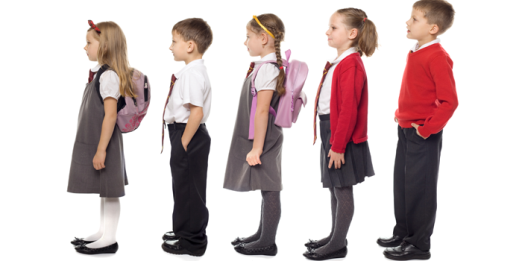 There are four key drivers to school improvement
What have we achieved
North Down Primary Principals' Group
2019 -22  Priorities
(1) Child Centred Provision
Pastoral care
Child protection
SEN- interventions/support
Inclusion/diversity
Pupil involvement
Healthy school

Comments
North Down Primary Principals' Group
(2) High Quality Teaching and Learning

Curriculum provision
Literacy and Numeracy
Learning and Teaching strategies
Assessment/data analysis/use
Self-evaluation – teacher/whole school

Comments
(3)
Effective Leadership

Effective school development plan
Continuing Professional Development
Curriculum leadership
Financial management, including accommodation

Comments
North Down Primary Principals' Group
(4)
School Connected to the Local Community

Communication
Projects
relationships
Links with educational agencies

Comments
School – Based Focus
SDP & Action Plans  19/20  : Identified by the SLT 
MAIN FOCUS – ICT -  RE : FFL PROGRAMME IN KS 2 
NERVE CENTRE TRAINING FOR KS 1 – R E: CODING 
FS 1 – will be focusing on early coding strategies and unplugged.
Data Analysis – identify areas for improvement in Literacy and Numeracy 
Literacy – embedding reading strategies in P 1- 4 
Numeracy – word problems and problem solving strategies embedded into planning.  Measures &   Data handling 
PBL – outdoor play provision 
SEN – focus on reading skills 
RE – one aspect of ethos folder 
Leadership and Management – SDP – Views of stakeholders 
Student Council  
Eco Council 
Effective Communication 
Teacher Release Programme
Marking for improvement  
Pastoral care – Anti- Bullying policy implementation.
Shared Education
Play provision & facilities.
North Down Primary Principals' Group
Parental Questionnaire
Will be issued in September to a random selection of parents 
The outcomes will be shared online
The feedback will be incorporated into the School Development Plan , which will be available before half term.
North Down Primary Principals' Group
Financial Situation
School budgets are ‘already stretched to breaking point by successive cuts in recent years.’‘This will have a direct and significant effect on the quality of education currently offered to pupils.’
North Down Primary Principals' Group
Impact – School based provision
All children will be affected in every school regardless of sector or location.
Schools will be forced to reduce provision in areas such as Special & Additional needs.
 Resources will be reduced to the bare minimum 
Additional contributions may be needed to support the schools’ provision of a broad and balanced curriculum curriculum e.g. music tuition , swimming lessons,
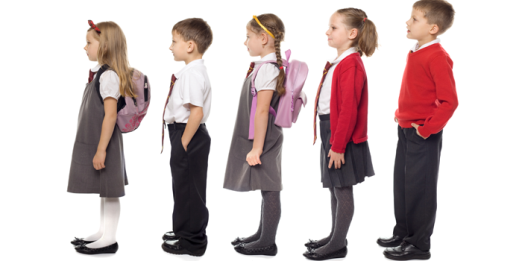 North Down Primary Principals' Group
[Speaker Notes: In my school this will result in SEN hours cut by more than half.]
Impact on Schools
The  EA chief executive advised that “the budget for education is challenging.”
Members of North Down Principals Group believe that it is damaging.
Educational leaders, the teaching workforce and support staff are already under severe pressure to provide quality education in an ever more complex and challenging society.
We need more resources and support, not a devastating reduction.
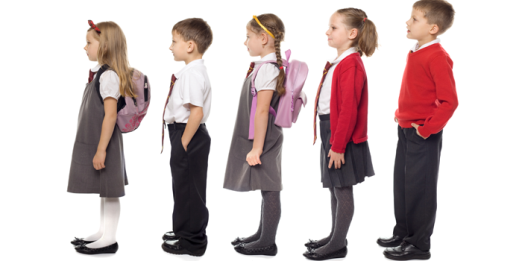 North Down Primary Principals' Group
[Speaker Notes: Children enrolling in nursery and Y1 with complex needs, behavioural difficulties, ASD, ADHD etc.
We have already cutback over the past 5 years – the impact of the recent budget will be very difficult especially at a time when there is less support from EA etc.
I have been a principal for 15 years and have witnessed my fair share of crises and challenges.  If our new assembly does not find some solutions to the problems described this morning I believe our acclaimed education system could be resigned to history.]
Financial constraints
The school budget is in a deficit position.
This is in spite of all the cut backs that have been implemented ( there is no more scope for savings).
We have used up all our financial reserve money.
North Down Primary Principals' Group
Impact
Less teaching and non-teaching staff. 
Some larger classes.
An additional composite class. 
A higher level on parents to make increased financial contributions to provide basic materials for the delivery of learning.
Primary Education is no longer a free commodity for all.
North Down Primary Principals' Group
Class Structures-  Sept 2019
Our pupil numbers have stayed constant about 300 pupils.
We have 16 available places , but no places available in some year groups.
We will have staff compliment of  11 Teachers, 1 Learning Support and 5  Teaching/Classroom Assistants and 3 Auxiliary Staff
We will have I have been working since January, with Mr Sherlock  in planning for Sept 2019.
The Governors have provisional approved  operational arrangements but will discuss the situation further on 20th 
It is a necessity to have three  composite classes due to the financial constraints and larger class sizes for some year groups. ( 3 CC in 2016/17 )
North Down Primary Principals' Group
Thank you for your support
Thank you to everyone.

The document will be made available on the school website asap

If you have any questions please speak directly with Mr O’Neill
C O’Neill